SPECIALISED PROCEDURES 1Sep 2021 Classby         Elizabeth G.
Module outcomes
By the end of this module, the learner should;
Manage patients undergoing specialized diagnostic procedures  
Manage patients undergoing radiological examinations
Manage patients undergoing endoscopic examinations 
Manage patients scheduled for voluntary medical male circumcision
Module units:
Diagnostic procedures
Radiological examinations
Endoscopic examinations 
Voluntary medical male circumcision (VMMC)
Nursing responsibilities
1. Preparing equipment
Gathering and preparing equipment is often done by nurses.
Checking the equipment to ensure it is working properly and is ready for use on patients.
 Cleaning equipment before and after each use to prevent the spread of infection.
Ct…
2. Preparing patients
Drawing blood or administering medication prior to testing.
Collecting specimens, such as sputum or urine samples, and sending them to the lab.
Patients may need to have an area sterilized or shaved for a surgical procedure or the application of electrodes.
Mentally preparing patients for testing.(refer to hospital policies).
Ct….
3. Assist with testing
Assisting both patients and other health care providers during diagnostic testing.
They provide patient care during the test which may include administering medicines when needed. 
Position patients for the examination.
 Transporting patients to and from the diagnostic room.
Ct….
4. Monitor patients during testing
This includes monitoring their current medical condition, especially in those patients deemed unstable.
 They must check a patient's vital signs (blood pressure, pulse, breathing rate), 
Assess physical condition and keep an eye on any monitors that the patient needs to remain hooked up to during the tests, such as a heart monitor or ventilator.
Nurses may also be required to connect or disconnect any monitors or devices that can interfere with the testing.
Ct…
5. Reporting results
Test results are reported to the patient's doctor, specialists and others in need of the information by nurses. Results may be phoned in, faxed or sent electronically via a computer.
It may be the nurse's responsibility to check for the results of the tests as well. 
They may be in charge of entering the results into the patient's medical record.
Nurses must also notify the patient's physician when abnormal or critical results that require an immediate response, such as abnormal blood work with critical potassium levels, are found.
DIAGNOSTIC PROCEDURES
Introduction
Diagnostic procedures are examinations that are used to identify an individual’s specific area of weakness and strength in order to determine a condition or a disease.
They include; lumbar puncture, biopsies, paracentesis, cholecystogram, choloangiogram, venogram, myelogram, hysterosalpingogram, retrograde pyelogram, endoscopic retrograde cholangiopancreatography (ERCP), 
Dialysis, catheterization, urinary bladder irrigation and stoma care.
LUMBAR PUNCTURE
A lumbar puncture (spinal tap) is carried out by inserting a needle into the lumbar subarachnoid space to withdraw CSF. 
	Indications 
To obtain CSF for examination in suspicion of meningitis, central nervous disease.
To measure and reduce CSF pressure
To determine presence or absence of blood in CSF
To administer medications intrathecally
Contra-indications
Skin infection at the site of the lumbar puncture 
presence of an intracranial mass lesion 
Uncorrected coagulopathy 
Acute spinal cord trauma
Ct…
The needle is usually inserted into the subarachnoid space between the third and fourth or fourth and fifth lumbar vertebrae. 
Normal CSF is clear and colorless.
 Pink, blood-tinged, or grossly bloody CSF may indicate a subarachnoid hemorrhage. 
The CSF may be bloody initially because of local trauma but becomes clearer as more fluid is drained.
Assisting with lumbar puncturepre-procedure
Explain the procedure to the patient and describe sensations that are likely during the procedure (ie, a sensation of cold as the site is cleansed with solution, a needle prick when local anesthetic agent is injected).
 Obtain a written consent for the procedure.
Determine whether the patient has any questions or misconceptions about the procedure, reassure the patient.
Instruct the patient to void before the procedure.
Positioning
Position the patient in the lateral recumbent position with hips, knees, and chin flexed toward the chest in order to open the interlaminar spaces. A pillow can be used to support the head.
The sitting position may be a helpful alternative position, especially in obese patients (easier to confirm the midline). 
In order to open the interlaminar spaces, the patient should lean forward and be supported by a Mayo stand with a pillow on it, by hunching over the back of a stool, or by another person.
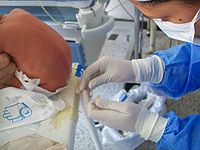 ct…
Post procedure

Patient should remain in prone position for 3hrs after the procedure to allow tissue surfaces along needle track to come back together to prevent CSF leakage
Encourage liberal fluid intake
The specimen should be labeled and sent to the lab with the request form.
Interpretation of the findings
Increased CSF pressure can indicate congestive heart failure, cerebral oedema, subarachnoid hemorrhage, hypo-osmolality resulting from hemodialysis , meningeal inflammation, meningitis, hydrocephalus or pseudotumor cerebri.
Decreased CSF pressure can indicate complete subarachnoid blockage, leakage of spinal fluid, severe dehydration,  hyper osmolality, or circulatory collapse. 
Lumbar puncture for the purpose of reducing pressure is performed in some patients with idiopathic intracranial hypertension (also called pseudotumor cerebri.)
Ct….
The presence of granulocytes is always an abnormal finding indicating presence of an infection.
The finding of erythrocytes signifies hemorrhage into the CSF 
Polymerase chain reaction (PCR) has been a great advance in the diagnosis of some types of meningitis
Normal CSF pressure is between ( 7-18cmH2o).
Complications
1.  A post lumbar puncture headache, as a result of a leak, the supply of CSF in the cranium is depleted to a point at which it is insufficient to maintain proper mechanical stabilization of the brain. 
Post–lumbar puncture headache may be avoided if asmall-gauge needle is used and if the patient remains prone after the procedure. 
A post puncture headache is usually managed by bed rest, analgesic agents, and hydration.
Ct…
Herniation of the intracranial contents (brain parenchyma, vascular tissue and cerebral spinal fluid).
Spinal epidural abscess; collection of pus in tissues causing swelling and inflammation around it.
Spinal epidural hematoma; localized collection of blood within tissues.
Meningitis.
Prevention of leakage
Needle with a small gauge should be used for puncture
Patient should remain prone for 3hrs or lateral position , if larger amounts of CSF has been withdrawn(more than 20mls).
Biopsies
Biopsies are pieces of tissue taken from the body in order to examine it more closely.
Mostly a doctor should recommend a biopsy when an initial test suggests an area of tissue in the body isn’t normal. 
This area of abnormal tissue is called a tumor or a mass.
BIOPSIES
The three most common biopsy methods are the excisional, 	incisional, and needle methods;
Excisional biopsy is most frequently used for easily accessible tumors of the skin, breast, and upper or lower gastrointestinal and upper respiratory tracts. 
Incisional biopsy is performed if the tumor mass is too large to be removed. In this case, a wedge of tissue from the tumor is removed for analysis.
Excisional and incisional approaches are often performed through endoscopy.
Ct…
Needle biopsies are performed to sample suspicious masses that are easily accessible, such as some growths in the breasts, thyroid, lung, liver, and kidney. Needle biopsies are most often performed on an outpatient basis. 
Needle aspiration biopsy involves aspirating tissue fragments through a needle guided into an area suspected of bearing disease.
Bone marrow aspiration
Bone marrow examination refers to the pathologic analysis of samples of bone marrow obtained by bone marrow biopsy and bone marrow aspiration.
 The aspiration is done by removal of a small amount of this tissue in liquid form for examination
Bone marrow is the soft tissue inside bones that helps form blood cells, it’s found in the hollow part of most bones.
Sites 
Pelvic bone
Breast bone i.e. over the sternum
Ribs
Ct…
Indications
 Bone marrow examination is used in the diagnosis of a number of conditions:
Leukemia – a cancer of blood forming tissues.
Anemia
Thrombocytopenia – low platelet level
Pancytopenia – a deficiency of all types of blood cells.
Multiple myeloma – a cancer of plasma cells ( B-lymphocytes wbcs capable of secreting immunoglobulin or antibody that play a significant role in adaptive immunity).
Pre-preparations
Nil per oral 6 hours prior the procedure 
check on medications that the patient is on, some like aspirin  and some NSAIDS will have to be stopped prior the biopsy 
Explain the procedure to the patient
Patient signs consent form to show that she understands the benefits and risks of the biopsy and has agreed to have the test .
Post-procedure care
Confine the patient in bed for an hour or longer  as ordered by the doctor
Observe the puncture site for bleeding, if present apply pressure and bandage
Record the procedure in the patient’s cardex
Label the specimen and take them to lab with request form
Advise the patient not to make the biopsy site wet by showering until 24 hrs are over
If the bleeding soaks through the dressing, the patient should report to hospital
They should avoid vigorous activity or exercises for a day or two- this helps minimize bleeding and discomfort
Liver biopsy
Is a procedure where small pieces of liver tissue are removed in order to be sent to lab for examination
It’s helpful in the diagnosis of diseases that affect the liver E.g liver cirrhosis
Purpose
Diagnosis: this allows establishment of very specific diagnosis
Monitoring: monitoring effectiveness of therapy that the patient is receiving for a liver disease. It can also provide warning if certain therapies the patients are receiving are damaging to the liver
Ct…
Indications
Alcoholic liver/ fatty liver/ alcoholic hepatitis
Elevated liver enzymes of unknown origin
Jaundice
Hemochromatosis -  excess iron 
Hepatomegaly of undetermined cause
Suspected Cancers of the liver
Chronic viral hepatitis
Liver transplantation- to rule out rejection
36
Procedure
Requirements on trolley:
As for bone marrow biopsy with addition of the following
Scalpel or blade
Specimen jar
Menghini liver biopsy needle
Preparation
Ascertain the results of coagulation tests- prothrombin time, partial thromboplastin time, and platelet count
Check for signed consent- confirm that informed consent has been provided
37
Preparation cont…
c) Take and record patient’s vital signs immediately before biopsy
d)Explain the procedure to the patient- steps of the procedure, sensations expected,  after-effects expected,  restrictions of activity and monitoring procedures to follow
Steps
Support the patient during the procedure
Expose the right side of the patients upper abdomen(right hypochondriac)
CT…
Instruct the patient to inhale and exhale deeply several times finally to exhale and to hold breath at the end of expiration(prevents puncturing of the diaphragm and risk of lacerating the liver is minimized)
The physician promptly introduces the biopsy needle by way of the trans thoracic (inter costal) or trans abdominal (sub costal) route, penetrates the liver, aspirates and withdraws. The entire procedure is completed within 5-10 seconds.
Instruct the patient to resume breathing
Nursing care post procedure
1)Immediately after biopsy, assist the patient to turn onto the right side; place a pillow under costal margin, and caution the patient to remain in this position, recumbent and immobile, for several hours.
Instruct the patient to avoid coughing or straining.
In this position, the liver capsule at the site of penetration is compressed against the chest wall, and the escape of blood or bile through the perforation is prevented.
2) Measure and record patients pulse, respiratory rate and BP at 10-15 minutes  intervals for the first hour , then 30 minutes for the next 2hrs, or until the patient stabilizes.
Changes in vital signs may indicate; bleeding, severe hemorrhage or bile peritonitis, most frequent complications of liver biopsy.
3)If the patient is discharged after the procedure, instruct the patient to avoid heavy lifting and strenuous activity for one week.
Complications
Fever
Pain, swelling, redness or discharge around needle insertion site
Chest pains
Fainting or dizziness- sign of possible blood loss
Worsening abdominal pains – bleeding, leakage of bile
Renal biopsy(needle biopsy of the  kidney)
This is removal of a small piece of kidney tissue for examination. It can be done through;
Ultra sound guided kidney biopsy
CT-guided kidney biopsy
Or surgical biopsy
Indications
Protein in urine
Unexplained acute renal failure
Glomerulopathies (a set of diseases affecting the glomerular)
Transplant rejection
Contraindications
Bleeding tendencies
Uncontrolled hypertension 
Solitary kidney
Skin infection at biopsy site
Post biopsy nursing care
Ask patient to remain in prone position for 1hr and remain on bed rest for 24hrs to minimize the risk of bleeding
Vital signs are taken every 15 minutes for the first 1hr, and then with decreased frequency as indicated.
Note;
Kidney is a highly vascularized organ, bleeding can occur through the puncture site and collect in peri-renal space without being noticed leading to shock.
A clot can form in ureters causing severe pain
Observe for any signs of shock
Take post biopsy urine specimen for comparison with baseline
Hemoglobin level is assessed within 8hrs
Incase of excessive bleeding;
Blood transfusion is commenced
Surgical intervention to control hemorrhage and drainage or’ Nephrectomy is done
Ct…
Advise patient to avoid strenuous activity and heavy lifting for two weeks to prevent trigger of delayed hemorrhage
Patient should report back in case of any signs or symptoms of bleeding (hematuria, fainting, dizziness)
ABDOMINAL PARACENTESIS/ ABDOMINAL TAPPING
This is the puncture of the abdomen and the withdrawal of fluid that has collected in the peritoneal cavity. 
The fluid build up is called ascites
It relieves abdominal pressure and obtains specimen for laboratory analysis.
Indications 
To find the cause of ascites e. g. infection
To check for certain types of cancer e. g liver cancer
To remove large amounts of fluid that causes pain or difficulty in breathing or that affects kidney or bowel(intestine) functioning.
47
contraindications
Mild hematologic abnormalities do not increase the risk of bleeding
 The risk of bleeding may be increased if:
 prothrombin time>21 seconds (n is 11.0-12.5sec)
platelet count< 50,000 per cubic millimeter.
Absolute contraindication is acute abdomen that requires surgery
48
Relative contraindications are:
Pregnancy
Distended urinary bladder
Abdominal wall cellulitis
Distended bowel
Intra-abdominal adhesions
Patient’s preparation
Signed consent form
Prepare patient by providing the necessary information and instructions by offering re-assurance.
Instruct the patient to void.
Gather appropriate sterile equipment and collection of receptacles.
Place the patient in upright position on the edge of the bed or in a chair with feet supported on a stool.
If the patient is confined in bed use fowlers position.
Take patients blood pressure
Nursing action post procedure
Check rate of drainage and adjust to the required rate of flow
Return patient to bed or to a comfortable sitting position
Measure, describe and record the fluid collected
Label samples of fluid and send them to lab
Monitor vital signs every 25 minutes for 1hr, every 30 minutes for 2hrs, every hour for 2hrs and then every 4hrs
NOTE:
BP and pulse may change as fluid shift occurs after removal of fluid.
An elevated temperature is a sign of infection
Assess for hypovolemia, electrolyte shifts, changes in mental status which may occur with removal of fluid and fluid shifts and report.
Check puncture site for leakage or bleeding, leakage of fluid may occur because of changes in abdominal pressure and may contribute to further loss of fluid if undetected.
Leakage suggest a possible site of infection and bleeding may occur in patients with altered clotting secondary to liver disease.
Ct…
Provide patient teaching regarding:
 Need to monitor for bleeding or excessive drainage from puncture site.
Importance of avoiding heavy lifting or straining.
Need to change position slowly 
Frequency of monitoring for fever
THORACENTESIS
A thoracentesis is a procedure that is done to remove excess fluid from the pleural space.
It’s invasive and removes fluid or air from the pleural space for diagnostic or therapeutic purposes.
 A cannula, or hollow needle, is carefully introduced into the thorax, generally after administration of local anesthesia.
Nursing responsibility:
Before the procedure
Check if the consent form has been completed and signed.
Assess client for known allergies, especially to local anesthetic.
 Place patient on the proper position. Proper positioning stretches the chest or back and allows easier access to the intercostal spaces. The nurse can position the client in one either of the following:
Ct…
Assist the client to sit on the edge of the bed with the feet supported and arms and head on a padded over-the-bed table
Assist the patient to straddle on a chair with his or her arms and head resting on the back of the chair
If the client is unable to assume a sitting position, assist him or her to lie on the unaffected side. Then elevate the head of bed to 30 to 45 degrees
During the procedure;
Inform the client of the cold sensation to be felt when antiseptic skin solution is applied to the puncture site. A stinging sensation is also felt during the injection of the local anesthesia.
Instruct the client to refrain from coughing, breathing deeply or moving during the procedure to avoid injury to the lung.
After the procedure
After the needle is withdrawn, apply pressure over the puncture site and a small, sterile dressing is fixed in place.
    Put the client on bed rest.
    Obtain post-procedure chest x-ray results. The x-ray verifies that there is no pneumothorax.
Ct….
Record total amount of fluid withdrawn, nature of fluid and its color and viscosity.
If ordered, prepare samples for laboratory evaluation. A specimen container with formalin may be needed if a pleural biopsy is to be obtained.
Ct...
Evaluate the patient at intervals for increased respiration rate, asymmetric lung movement, vertigo, tightness in the chest area, uncontrolled cough with blood-tinged mucus, rapid pulse and signs of hypoxemia.
Ct...
To prevent pulmonary edema and hypovolemic shock after the procedure, fluid is removed slowly and no more than 1000 ml of fluid is removed during the first 30 minutes. Also, it is vital to check the client for complications post-thoracentesis to provide timely interventions.
RADIOLOGICAL PROCEDURES
The biliary tree
CHOLECYSTOGRAM
Cholecystogram is an x-ray procedure used to help evaluate the gall bladder. 
The test is used to help diagnose disorders of the liver and gall bladder including  cholecystitis, polyps and gallstones. 
For the procedure, a special diet (low fat diet) is consumed a day prior to the test. 
Contrast tablets are also swallowed the evening before to help visualize the gall bladder on x-ray.
Ct…
On the morning of the procedure patient avoids eating or drinking anything
Some people may experience adverse reactions of the contrast, diarrhea, nausea and vomiting.
CHOLANGIOGRAPHY/CHOLOANGIOGRAM
Cholangiography is the imaging of the bile duct by x-rays and an injection of contrast medium..
There are at least two kinds of cholangiography:
1. Percutaneous Trans-hepatic Cholangiography (PTC): Examination of liver and bile ducts by x-rays. This is accomplished by the insertion of a thin needle into the liver carrying a contrast medium to help to see blockage in liver and bile ducts.
Ct….
2. Endoscopic Retrograde Choledochography (ERC).

This primarily  examines the larger bile ducts within the liver and the bile ducts outside the liver
The contrast media is given intravenously
The procedure is used to locate gall stones within the bile ducts and identify other causes of obstruction to the flow of bile. E.g strictures of bile ducts and cancers that may impair normal flow of bile
Ct…
Procedure
To do an intravenous cholangiogram, an iodine containing dye is injected intravenously into the blood 
The dye is removed from the blood by the liver which excretes it into bile.
 The dye is concentrated enough just as it’s secreted into the bile that it does not need to be further concentrated by the gall bladder in order to outline bile ducts and any gall stones that may form within them.
several x-rays (radiographs) are taken as the liver excretes the dye
ENDOSCOPIC RETROGRADE CHOLANGIOPANCREATOGRAPHY (ERCP)
It is a technique that combines the use of endoscopy and fluoroscopy to diagnose and treat certain problems of the biliary or pancreatic ductal systems.
 Through the endoscope, the physician can see the inside of the stomach and duodenum, and inject dyes into the ducts in the biliary tree and pancreas so they can be seen on x-rays.
Ct…
ERCP is used primarily to diagnose and treat conditions of the bile ducts, including gallstones, inflammatory strictures (scars), leaks (from trauma and surgery), and cancers. 
ERCP can be performed for diagnostic and therapeutic reasons, although the development of safer and relatively non-invasive investigations such as magnetic resonance cholangiopancreatography (MRCP) has meant that ERCP is now rarely performed without therapeutic intent.
Patients preparation
Sign an informed consent
Starve for 8hrs to allow the upper GI to be empty during the procedure 
Withhold any oral medications
Ct…
Diagnostic indications
Obstructive jaundice to establish the cause
Chronic pancreatitis - a controversial indication due to widespread availability of safer diagnostic modalities including endoscopic ultrasound, high-resolution CT, and MRI/MRCP
Gallstones with dilated bile ducts on ultrasonography
Suspected bile duct tumors
Suspected injury to bile ducts either as a result of trauma or iatrogenic
Ct….
Therapeutic indications
Endoscopic sphincterotomy -removal of stones
Dilation of strictures
Insertion of stent(s)
Drain fluid collections
Ct…
Contraindications
Recent attack of acute pancreatitis, within the past several weeks.
Recent myocardial infarction.
History of contrast dye anaphylaxis.
Poor health condition for the procedure.
Severe cardiopulmonary disease.
Complications
The major risk of an ERCP is the development of pancreatitis  
Gut perforation is a risk of any endoscopic procedure, and is an additional risk if a sphincterotomy is performed.. 
Bleeding.
Over sedation can result in dangerously low blood pressure, respiratory depression, nausea, and vomiting.
There is also a risk associated with the contrast dye in patients who are allergic to compounds containing iodine.
VENOGRAPHY
Is a procedure in which radiograph of the veins is taken after special dye is injected into the veins.
Venogram examines the condition of veins and the valves.
Venogram can show the veins in the legs, pelvis, arms, veins leading to the heart and veins leaving kidneys.
Sites
Dorsal vein of the foot into deep veins
Femoral vein to the pelvis
ct….
Purpose
Check blood clots in the veins
Assess varicose veins before surgery
Help physician insert medical device such as stent in a vein
Guide in treatment of diseased veins
ARTERIOGRAPHY
This is a procedure used to create an image of the inside of the arteries using radio opaque contrast media
It involves injection of a contrast dye into the artery of interest. The dye shows up clearly on x-ray films allowing the radiologist to follow the movement of the dye through the arteries 
The path of the dye reveals occlusions blockages narrowing of arteries and other problems such as malformations in arteries
ct…
The procedure starts with patient lying on the x-ray table, with assistance of fluoroscopy, local anesthesia is infiltrated, a catheter is threaded into the body , usually through the femoral artery and directed to the area of interest
Once in place, contrast dye is injected and a series of x-rays taken
Patient preparation
Admit the patient a day before or done in OPD radiology department.
Keep nil per oral for 2 hours
ct…
Explain the procedure to the patient and that he/she may experience feeling of warmth when the dye is injected. Local irritation at the site of injection may occur
Possibility of reaction to the dye is assessed before
The signs of reaction include:
Dyspnea
Tachycardia
Nausea 
Vomiting
Sweating
Numbness of extremities
ct….
After care
Advise the patient to take lots of fluids for the next 2hrs to aid in the excretion of the dye
Keep the patient under observation for 24hrs 
Observe the catheter site for bleeding
Vital signs taken frequently to note any change incase of reaction
MYELOGRAM / MYELOGRAPHY
This is a radiologic examination that uses contrast medium to detect pathology of the spinal cord, including location of spinal cord injury, cysts and tumors
The procedure involves injection of radio opaque dye into cervical or lumbar spine followed by several x-ray projection
A myelogram may help find the cause of pain not found by an MRI or CT scan
Ct…
Indications
The cause of leg or arm numbness, weakness or pain
Narrowing of the spinal canal (spinal stenosis)
Tumor or infection causing problems with the spinal cord or nerve roots
A spinal disc that has ruptured or herniated 
Inflammation of the membrane covering the brain and spinal cord
Problems with blood vessels to the spine
Ct…
Pre procedure care
Explain the procedure to the patient
Obtain a signed consent
Starve the patient before the procedure for the prescribed time
Remove dentures and metal ornaments or objects
Procedure
Patient lies prone on the x-ray table with lower extremities tightly secured with straps to the table
Skin area is infiltrated with local anesthesia, dye is then injected into the spinal sac, then the table is slowly rotated into circular motion
Ct…
First down at the head end for 4-6 minutes then rotated up at the head end for the same duration
Several more minutes the process is completed. This movement ensures the contrast has sufficiently worked it’s way through the spinal cord, followed by x-rays, CT or MRI scans
If the dye introduced in spinal tap was oil based, the physician conducting the procedure will remove it after the procedure. If water based dye is used it’s not removed as it is eventually absorbed by the body
Ct…
Post procedure care
Patient should be in recumbent position for 24hrs with head raised
Observe for neurologic signs especially headache as a result of CSF leakage 
Encourage the patient to increase fluid intake to enhance dye excretion
Instruct the patient to avoid strenuous activities and heavy lifting at least a day after test
HYSTEROSALPINGOGRAPHY/UTEROTUBOGRAPHY
Hysterosalpingography (HSG) is an x-ray study of the uterus and the fallopian tubes after injection of a contrast agent. The diagnostic procedure is performed to evaluate infertility or tubal patency and to detect any abnormal condition in the uterine cavity.
 Sometimes the procedure is therapeutic because the flowing contrast agent flushes debris or loosens adhesions.
pre-procedure preparation
laxatives and an enema may be administered to evacuate the intestinal tract so that gas shadows do not distort the x-ray findings.
 A mild sedative or an analgesic agent, such as ibuprofen may be prescribed. 
The patient is placed in the lithotomy position and the cervix is exposed with a speculum. A cannula is inserted into the cervix and the contrast agent is injected into the uterine cavity and the fallopian tubes.
X-rays are taken to show the path and the distribution of the contrast agent.
ct…
post-procedure 
Some patients experience nausea, vomiting, cramps, and faintness. 
After the test, the patient is advised to wear a pad for several hours, because the radiopaque contrast agent may stain clothing
RETROGRADE PYELOGRAGHY
Is a radiologic technique of examining strictures of the collecting system of the kidney
A radio opaque contrast medium is injected through a urinary catheter into the ureter and the calyces of the pelvis of the kidney using cystoscope
Ct…
Indications
In cases where IVP(intravenous pyelogram) provides inadequate visualization.
Before extracorporeal shock-wave lithotripsy(to break kidney stones)
Identification of filling defects e.g. kidney stones and tumors.
During placement of ureteral stents.
Ct….
Contraindication
Presence of a urinary infection
Pregnancy
Allergy to contrast media
Complications
Infection
Perforation of ureter
Hematuria due to trauma
DIALYSIS
DIALYSIS
Dialysis is a mechanical process of removing nitrogenous waste and excess fluid and other wastes from the blood by imitating the function of the kidneys.
Dialysis replaces three main kidney functions;
1. removing waste from the blood
2. removing excess fluid from the blood
3. keeping electrolytes in balance
Ct…
TYPES OF DIALYSIS TREATMENT
Hemodialysis
Peritoneal dialysis
Continuous renal replacement therapy
Continuous renal replacement therapy
CRRT is a type of blood purification therapy used with patients who are experiencing AKI.
During this therapy, patients blood passes through a special filter that removes fluid and uremic toxins, returning clean blood to the body. 
This is performed over a 24-hour period to allow a patient with unstable blood pressure and heart rates (termed hemodynamically unstable) to better tolerate the process.
Ct…
CRRT does not produce rapid fluid shifts, does not require dialysis machines and can be initiated quickly. 
It is widely used in critical care units
Hemodialysis
Hemodialysis is used for patients who are acutely ill and require short-term dialysis and for patients with advanced CKD or ESRD.  
Hemodialysis prevents death but does not cure renal disease
The objectives of hemodialysis are to extract toxic nitrogenous substances from the blood and to remove excess water.
 A dialyzer (also referred to as an artificial kidney) serves as a synthetic semipermeable membrane, replacing the renal glomeruli and tubules as the filter for the impaired kidneys.
Ct…
In hemodialysis, the blood, laden with toxins and nitrogenous wastes, is diverted from the patient to a machine, a dialyzer, where toxins are filtered out and removed and the blood is returned to the patient.
Diffusion, osmosis, and ultrafiltration are the principles on which hemodialysis is based.
Ct…
SUB TYPES OF HEMODIALYSIS
	Acute hemodialysis
 Indicated when there is a high and rising level of serum potassium, fluid overload, or impending pulmonary edema, increasing acidosis, pericarditis, and severe confusion. 
It may also be used to remove certain medications or other toxins from the blood (poisoning or drug overdose).
Ct…
Chronic hemodialysis(maintenance)
    Indicated in chronic renal failure, known as end-stage renal disease (ESRD), in the following instances:
Ct….
The presence of uremic signs and symptoms affecting all body systems (nausea and vomiting, severe anorexia, increasing lethargy, mental confusion), hyperkalemia, fluid overload not responsive to diuretics and fluid restriction.
An urgent indication for dialysis in patients with chronic renal failure is pericardial friction rub.
Schematic of a hemodialysis circuit
HEMODIALYSIS MACHINE
Vascular Access
Access to the patient’s vascular system must be established to allow blood to be removed, cleansed, and returned to the patient’s vascular system at rates between 300 and 800 mL/min.
 Several types of access are available.
Vascular Access Devices
Immediate access to the patient’s circulation for acute hemodialysis is achieved by inserting a double-lumen, non cuffed, large-bore catheter into the subclavian, internal jugular, or femoral vein by the physician.
This method of vascular access involves some risk (eg, hematoma, pneumothorax, infection, thrombosis of the subclavian vein, inadequate flow).
SUBCLAVIAN CATHETER
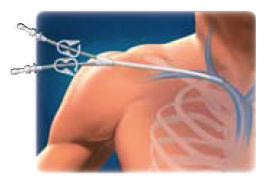 Arteriovenous Fistula
The preferred method of permanent access is an arteriovenous fistula (AVF) that is created surgically (usually in the forearm) by joining (anastomosing) an artery to a vein, either side to side or end to side
The arterial segment of the fistula is used for arterial flow to the dialyzer and the venous segment for reinfusion of the dialyzed blood. This  access will need time, (2 to 3 months) to “mature” before it can be used.
RADIOCEPHALIC FISTULA
Arteriovenous Graft
An arteriovenous graft can be created by subcutaneously interposing a biologic, semi-biologic, or synthetic graft material between an artery and vein .
Usually a graft is created when the patient’s vessels are not suitable for creation of an AV fistula.
Grafts are usually placed in the arm but may be placed in the thigh or chest area
Peritoneal dialysis
A type of dialysis that uses peritoneum in the abdomen as the membrane through which fluid and dissolved substances are exchanged with the blood.
 It is used to remove excess fluid, correct electrolyte imbalance and remove toxins in patients with kidney failure. 
Peritoneal dialysis involves surgery to implant a peritoneal dialysis catheter into the abdomen.
Ct…
A special fluid called dialysate flows into the peritoneum and absorbs waste out of the blood stream. Once the dialysate draws waste out of the blood stream it is then drained from the abdomen.
The process takes a few hours and it is repeated four to six times per day.
This exchange of fluid can be performed while patient is sleeping or awake
Types of peritoneal dialysis
PD can be performed using several different approaches: 
acute intermittent peritoneal dialysis (AIPD)
continuous ambulatory peritoneal dialysis (CAPD)
continuous cyclic peritoneal dialysis (CCPD).
Acute Intermittent Peritoneal Dialysis
Although PD is not as efficient as hemodialysis in removing solute and fluid, it permits a more gradual change in the patient’s fluid volume status and in waste product removal. 
Therefore, it may be the treatment of choice for the hemodynamically unstable patient.
CT..
It can be carried out manually (the nurse warms, spikes, and hangs each container of dialysate) or by a cycler machine. Exchange times range from 30 minutes to 2 hours. A common routine is hourly exchanges consisting of a 10-minute infusion, a 30-minute dwell time, and a 20-minute drain time.
Maintaining the PD cycle is a nursing responsibility.
Continuous Ambulatory Peritoneal Dialysis
CAPD is performed at home by the patient or a trained caregiver who is usually a family member.
 The procedure allows the patient reasonable freedom and control of daily activities but requires a serious commitment to be successful.
The patient performs exchanges four or five times a day, 7 days a week, at intervals scheduled throughout the day.
Ct…
Most commonly used is a Y-shaped system, in which a bag containing dialysate solution comes connected to one branch of the “Y” and a sterile empty bag is connected to the second branch.
CAPD works on the same principles as other forms of PD: diffusion and osmosis.
Continuous cyclic peritoneal dialysis
CCPD uses a machine called a cycler to provide the exchanges. It is programmed as to how much fluid to use and how long and how many exchanges need to be done. 
It keeps track of the total amounts removed and will sound an alarm if limits are not met.
CCPD combines overnight intermittent PD with a prolonged dwell time during the day.
Ct…
The peritoneal catheter is connected to a cycler machine every evening, usually just before the patient goes to sleep for the night. Because the machine is very quiet, the patient can sleep, and the extralong tubing allows the patient to move and turn normally during sleep.
PERITONEAL DIALYSIS
PRINCIPLES OF DIALYSIS
Hemodialysis depends upon the basic principles of diffusion, osmosis and ultrafiltration.
DIFFUSION 
This is the movement of solutes(dissolved particles)across a semi permeable membrane from regions of high solute concentration to regions of low solute concentration.
In hemodialysis the semi-permeable membrane is an artificial membrane located within the dialyzer. Small molecules that pass through this semi-permeable membrane e.g urea, creatinine and potassium are removed from blood via diffusion.
Ct…
OSMOSIS
Osmosis is the movement of water from an area of low solute  concentration to an area of high solute concentration or alternatively from an area of high water concentration to an area of low water concentration through a semipermeable membrane.
An osmotic gradient exist when the osmolarity of the solution on one side of the membrane differs from the osmolarity of the solution on the other side of the membrane.
Ct…
During the dialysis treatment, the osmotic gradient is manipulated in order to remove the set amount of plasma water.
This is how removal of fluid is achieved during the treatment process of peritoneal dialysis.
Ct…
ULTRAFILTRATION
In ultrafiltration, water moves under high pressure to an area of lower pressure. 
This process is much more efficient than osmosis at water removal and is accomplished by applying negative pressure or a suctioning force to the dialysis membrane.
Indications for dialysis
Acute/chronic kidney failure
To remove drugs or poisons from the blood
Contraindications 
Severe intolerance to hemodialysis procedure (severe hemodynamic instability)
PROCEDURE/NURSING MANAGEMENT
Explain the procedure to the patient .
Prepare dialysis equipment.
Prime the dialysis lines
Assessment of the patient to include;
Fluid status i.e. difference between previous post dialysis weight and current predialysis weight to get the fluid volume that should be removed.
Blood pressure, peripheral edema, lung and heart sounds. 
Check on the condition of the vascular access, temperature and skin condition.
Positioning the patient in supine position
Creating vascular access and support the venous  site
Draw initial samples for lab analysis to include the UE/Cr
Connect the patient to  the blood lines
Injecting  heparin loading dose (1,000 to 3,000 IU) into the port on the arterial line
Switch the pump on and setting flow rate - at 90 to 120ml/min
Monitor the patient half hourly.
Allow the patient to rest, sleep, watch television, or read novels.
Provide the patient with drinks and meals as required. 
Dialysis takes three to four hours 
After the prescribed dialysis time is over, infuse 500mls of normal saline to push the blood from the tubings back to the patient’s system.
Ct..
Disconnect the arterial and venous lines from the patient and apply pressure to prevent bleeding.
Perform post dialysis assessment to include weight, blood pressure, temperature, pulse rate and respiration rate.
Give the patient a return date.
Complications of hemodialysis 

Hypotension may occur during the treatment as fluid is removed. -Nausea and vomiting, diaphoresis, tachycardia, and dizziness are common signs of hypotension.
Painful muscle cramping may occur, usually late in dialysis as fluid and electrolytes rapidly leave the extracellular space.
Ct…
Dysrhythmias may result from electrolyte and pH changes or from removal of antiarrhythmic medications during dialysis. 
Air embolism is rare but can occur if air enters the vascular system.
Chest pain may occur in patients with anemia or arteriosclerotic heart disease.
Ct….

Dialysis disequilibrium; Signs and symptoms include headache, nausea and vomiting, restlessness, decreased level of consciousness, and seizures. 
Gastric ulcers and other gastrointestinal problems occur from the physiologic stress of chronic illness, medication, and related problems. 
Disturbed calcium metabolism leads to renal osteodystrophy that produces bone pain and fractures.
complications of peritoneal dialysis
Peritonitis
Hernias
Low back pain due to increased intra-abdominal pressure
Bleeding from tube site in the peritoneum.
Pulmonary complications like atelectasis, pneumonias, bronchitis. 
Protein loss  -peritoneum is permeable to proteins and they are lost through the dialysate.
CATHETERIZATION
Catheterization is the process of inserting a catheter through the urethra into the urinary bladder  for drainage of urine or instillation of drugs
A catheter is a tube made of vicryl or latex and is inserted into the urinary bladder to drain urine
Catheters vary in size, shape, length, material, and configuration. The type of catheter used depends on its purpose.
Ct…
Read on different types of catheters
144
Indications for Catheterization
To obtain urine specimen from unconscious patient
To facilitate accurate measurement of urine in patients who require strict fluid monitoring
Urine  retention
To measure urine residue
Ct…
To perform bladder washout
Women with full bladder during 1st and 2nd stages of labor
Pre and post abdominal or pelvic surgery
Urinary incontinence
Preventing infection in a patient with an indwelling catheter
Use scrupulous aseptic technique during insertion of the catheter. Use a pre-assembled, sterile, closed urinary drainage system. 
To prevent contamination of the closed system, never disconnect the tubing. The drainage bag must never touch the floor. 
If the collection bag must be raised above the level of the patient’s bladder, clamp the drainage tube. This prevents backflow of contaminated urine into the patient’s bladder
Ct…
Ensure a free flow of urine to prevent infection. Improper drainage occurs when the tubing is kinked or twisted.
 To reduce the risk of bacterial proliferation, empty the collection bag at least every 8 hours through the drainage spout—more frequently if there is a large volume of urine. 
 Avoid contamination of the drainage spout. A receptacle in which to empty the bag is provided for each patient.
Ct…
Never disconnect the tubing to obtain urine samples, to irrigate the catheter, or to ambulate or transport the patient. 
Never leave the catheter in place longer than is necessary. 
Avoid routine catheter changes. The catheter is changed only to correct problems such as leakage, blockage, or encrustations. 
Avoid unnecessary handling or manipulation of the catheter by the patient or staff.
Ct…
Carry out hand hygiene before and after handling the catheter, tubing, or drainage bag. 
Wash the perineal area with soap and water at least twice a day; avoid a to-and-fro motion of the catheter. Dry the area well, but avoid applying powder because it may irritate the perineum.
150
Complications of Catheterization

Infection
Psychological trauma 
Physical trauma
Discomfort
Urine incontinence
Renal failure incase of catheter blockage
Ct….
procedure of catheterization KMTC procedure manual  pg.211
Both male and female catheterization.
URINARY BLADDER IRRIGATION
DFn; This is continuous irrigation of the bladder via a 3-way catheter for the purpose of removing clots and debris post urology surgery.
 This method is normally used for short periods only in an acute care setting.
ct…
During the procedure postoperatively, patient is placed  in high fowlers position to enhance urethral drainage.
Irrigation is done using normal saline close to body temperature. 
The drip is infused by gravity through a closed sterile drainage system.
ct…
Irrigation helps in prevention of clot formation 
Input and output is recorded , ensuring that the output is not less than the input. 
This helps to avoid over distention of the bladder and fluid retention.
The drainage tube should be properly secured to avoid traction on the bladder.
Ct….
The drainage should be continuously replenished 
Monitor for signs of bleeding-look at the color of the drainage.
Administer pain relievers on time.
Psychological care should be offered to the patient
STOMA CARE
A stoma is an opening in your belly’s wall that a surgeon makes in order for waste to leave the body if one can’t have a bowel movement through the rectum.
An ostomy refers to the actual opening in the abdomen 
A stoma refers to the end of the intestines that is sewn into the ostomy.
Ct…
To create a stoma, the doctor pulls part of the small or large intestines onto the surface of the skin and sew it onto an opening of the abdomen.
The intestines end empties waste into an ostomy appliance, which is a pouch attached to the stoma.
Stomas are usually round. Red and moist and they measure about 1-2 inches wide.
Ct…
Ileostomy is defined as a surgical operation which involves attaching of the ileum to the abdominal wall to allow for drainage  OR a surgically created opening between the ileum of the small intestine and the abdominal wall to allow elimination of small bowel effluent 
A colostomy may be placed in any segment of the large intestine (colon), which will influence the nature of fecal discharge. 
Transverse and descending/sigmoid colostomies are the most common types.
Indications
Abdominal-perineal resection for rectal cancer
 Fecal diversion for unresectable cancer
 Temporary measure to protect an anastomosis
 Surgical treatment for inflammatory bowel diseases
 Trauma
 Ischemic bowel
Congenital conditions.
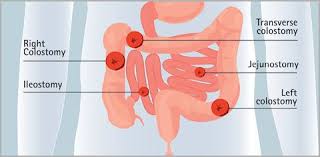 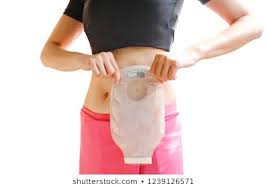 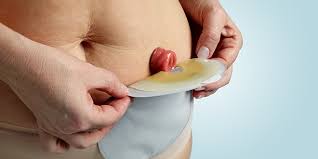 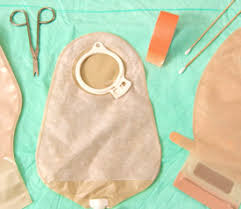 Characteristics of a normal stoma
A stoma is normally  pink-red in color 
It is always  moist and bleeds slightly when rubbed, 
A stoma has no feeling to touch
The stool functions is involuntary
Postoperative swelling gradually decreases over several months.
Nursing care of a patient with a stoma
Prepare patient preoperatively by explaining the surgical procedure, stoma characteristics, and ostomy management with a pouching system.
Postoperatively, monitor the stoma color and amount and color of stomal output every shift; document, and report any abnormalities.
Periodically change a properly fitting pouching system over the ostomy to avoid leakage and protect the peristomal skin. Use this time as an opportunity for teaching.
Assess peristomal skin with each pouching system change, document findings, and treat any abnormalities (skin breakdown due to leakage, allergy, or infection) as indicated.
Ct…
Teach the patient and/or caregiver self-care skills of routine pouch emptying, cleansing skin and stoma, and changing of the pouching system until independence is achieved.
Instruct the patient and family in lifestyle adjustments regarding gas and odor control; procurement of ostomy supplies; and bathing, clothing, and travel tips.
Encourage patient to verbalize feelings regarding the ostomy, body image changes, and sexual issues.
Ct….
Normal color: pink-red
Dusky: dark red: purplish hue (ischemic sign)
Necrotic: brown or black (signs of necrosis)
Check for abdominal distention, which reduces blood flow to stoma through mesenteric tension. 
Monitor intake and output with extreme accuracy
Irrigate NG tube frequently, as ordered, to relieve pressure and decrease gastric contents.
Offer continued support to patient and family.
Stoma complications
Muco- cutaneous separation;  this is separation between skin and stoma
2. Stomal ischemia
3. Stomal stricture or stenosis (usually a long-term complication). 
4. Stomal prolapse; prolapse may occur with any type of stoma but         	is most common with loop colostomy. 
5. Peristomal hernia. 
6. Peristomal skin breakdown from exposure to fecal output, allergic  	reaction to products or infection.
RADIOLOGICAL EXAMINATIONS
Ct.
Radiological exams are tests that use radiation to visualize body spaces and organs to come up with a diagnosis.
Radiation is transmission of energy in the form of waves through space or material medium
There are two kinds of radiation: non ionizing radiation and ionizing radiation
Non ionizing radiation has enough energy to move atoms in a molecule around or cause them to vibrate but not enough to remove electrons from atoms.
Ct…
Examples of this kind of radiation are radio waves, visible light, and microwaves.
Ionizing radiation has so much energy it removes electrons out of atoms by a process of ionization
Ionizing radiations can affect atoms in living things hence pose a health risk by damaging tissues and DNA in genes 
Examples are x-rays, cosmic particles from space
X-rays
X-rays are a type of electromagnetic radiation, just like visible light that can pass through solid objects including the body.
They were first discovered by a German physics professor, who studied x-rays and their ability to pass through human tissues to produce images of the bones and metals visible on developed film.
Ct….
To obtain x-ray images of part of the body, patient is positioned with part of the body being x-rayed between source of the x-ray and the x-ray film. 
Images appear in shades of black and white ,depending on the type of tissue the x-ray pass through.
Ct…
An x-ray machine sends individual x-ray particles through the body. The images are recorded on a computer or film.
Structures that are dense (such as bone) will block most of the x-ray particles, and will appear white.
Metal and contrast media (special dye used to highlight areas of the body) will also appear white.
Structures containing air will be black, and muscle, fat, and fluid will appear as shades of gray.
Ct….
How to Prepare for the Test
Before the x-ray check on whether patient may be pregnant, or  has an IUD inserted.
Remove all jewelry, metal can cause unclear images.
Patient requires to wear a hospital gown.
Lead shielding for sensitive areas that do not require x-ray.
Ct…
The following are common types of x-rays:
Abdominal x-ray, Barium x-ray, Bone x-ray, Chest x-ray Dental x-ray, Skull x-ray Extremity x-ray, Hand x-ray, Joint x-ray.

Read on above
Chest X-rays
Indications 
Chest infections to check for pneumonia and pulmonary tuberculosis.
Major chest trauma  to check for pneumothorax and hemothorax
Acute chest pain to check for pneumothorax, perforated viscus 
Asthma /bronchiolitis not responding to treatment or when diagnosis is unclear
Chest x-ray procedure
A patient needs no preparation for a chest x-ray. Though the body is exposed to a small amount of radiation, no pain is involved and very little risk.
 (However, women should inform their doctor if it is possible that they are pregnant.) 
The patient will be asked to remove his or her clothing, including all jewelry and other metal objects that might interfere with the x-rays, and put on a loose gown.
 Lead shielding is used to protect parts of the body that are not being x-rayed, such as the lower abdomen.
Ct…
Most often, the machine used for producing chest x-rays is shaped like a box. Inside this apparatus will be either film or a digital recording plate.
 The patient will be asked to press his or her chest against the flat surface, positioned about 6 feet from the x-ray tube which produces the radiation.
SKULL X-RAY
A skull x-ray is a picture of the bones surrounding the brain, including the facial bones, the nose, and the sinuses.
Preparation and procedure.
Patient remove any clothing, jewelry, hairpins, eyeglasses, hearing aids, or other metal objects that might interfere with the procedure.
Wear a gown 
Position on an X-ray table that carefully places the part of the skull that is to be x-rayed between the X-ray machine and a cassette containing the X-ray film.
Cont.
Body parts not being imaged are covered with a lead apron (shield) to avoid exposure to the X-rays.
The radiologic technologist ask patient to hold still in a certain position for a few moments while the X-ray exposure is made.
Cont.
If the X-ray is being done after an injury, special care will be taken to prevent further injury. For example, a neck brace may be applied if a cervical spine fracture is suspected.
Cont.
The X-ray beam will be focused on the area to be photographed.
The radiologic technologist will step behind a protective window while the image is taken.
BONE X-RAYS
Bone x-ray uses a very small dose of ionizing radiation to produce pictures of any bone in the body.
 It is commonly used to diagnose fractured bones or joint dislocation. Bone x-rays are the fastest and easiest way for your doctor to view and assess bone fractures, injuries and joint abnormalities.
Ct...
This exam requires little to no special preparation. 
Check for possibility of pregnancy 
Remove jewelry and wear loose, comfortable clothing or a gown.
Risk of x-rays
X-rays provide a low dose of radiation that are not found to cause any immediate health effects.
The risk from x-rays comes from the radiation they produce. This risk is relatively small but it increases with cumulative exposure.  
However different x-ray procedures release different quantities of radiation
There’s a slight increased risk of developing cancer later in life after prolonged x-ray exposure.
Ct….
For most x-rays, the risk of cancer or defects is very low. Most experts feel that the benefits of appropriate x-ray imaging greatly outweigh any risks.
Young children and babies in the womb are more sensitive to the risks of x-rays.
COMPUTED TOMOGRAPHY (CT Scan)
A CT scan or computed tomography combines x-rays with computer processing to create detailed pictures of cross sections of the body to form a 3 dimensional x-ray image. 
This allows the user to see inside the object without cutting.
Ct…
How Do CT Scans Work?
They use a narrow X-ray beam that circles around one part of the body. This provides a series of images from many different angles. A computer uses this information to create a cross-sectional picture. (Like one piece in a loaf of bread, this three-dimensional (3D) scan shows a “slice” of the inside of your body.)
This process is repeated to produce a number of slices
The computer stacks these scans one on top of the other to create a detailed image of the organs, bones, or blood vessels of interest.
Ct…
Preparation for a CT scan 
Avoid eating or drinking a few hours before the procedure. 
Wear a hospital gown and remove any metal objects, such as jewelry.
During the test, patient lie on a table inside a large, doughnut-shaped CT machine. As the table slowly moves through the scanner, the X-rays rotate around the body. It’s normal to hear a whirring or buzzing noise. Movement can blur the image, so patient is asked to stay very still.
Ct..
A special dye called contrast material is needed for some CT scans to help highlight areas of the body being examined.
 The contrast material blocks X-rays and appears white on images, which can help emphasize blood vessels, intestines or other structures
CT SCAN
Indications for CT scan
Diagnose infections, muscle disorders, and bone fractures
Pinpoint the location of masses and tumors (including cancer)
Study the blood vessels and other internal structures
Assess the extent of internal injuries and internal bleeding
Guide procedures, such as surgeries and biopsies
Monitor the effectiveness of treatments for certain medical conditions, including cancer and heart disease
contraindications
Allergic to contrast agents
Pregnancy
Acute renal disease
MAGNETIC RESONANCE IMAGING (MRI)
Magnetic resonance imaging (MRI) is a medical imaging technique used in radiology to form pictures of the anatomy and the physiological processes of the body. 
An MRI scan uses a strong magnetic field and radio waves to generate images of parts of the body that can’t  be visualized well with the x-rays, CT scans or ultrasound. 
The scanner typically resembles a large tube with a table in the middle, allowing the patient to slide in.
Cont.
MRI does not involve x-rays or the use of ionizing radiations which distinguishes it from CT Scans.
 Compared with CT scans, MRI scans typically take longer and are louder. In addition, people with some medical implants or other non-removable metal inside the body may be unable to undergo an MRI examination safely.
Indications
Anomalies of the brain and spinal cord
Tumors, cysts, and other anomalies in various parts of the body
Breast cancer screening for women who face a high risk of breast cancer
Injuries or abnormalities of the joints, such as the back and knee
Ct...
Certain types of heart problems
 Diseases of the liver and other abdominal organs
 The evaluation of pelvic pain in women, with causes 		including fibroids and endometriosis
Suspected uterine anomalies in women undergoing evaluation for infertility
This list is by no means exhaustive. The use of MRI technology is always expanding in scope and use.
Patients preparation;
Patient should change into hospital gown
Remove any metal jewelry or accessories that might interfere with the machine.
Receive an injection of intravenous (IV) contrast liquid to improve the visibility of a particular tissue that is relevant to the scan.
Earplugs or headphones will be provided to block out the loud noises of the scanner.
CT…
No risks have been noted unless patient is allergic to the contrast dye 
NOTE:
CT scans utilize X-rays to produce images of the inside of the body while MRI (magnetic resonance imaging) uses powerful magnetic fields and radio frequency pulses to produce detailed pictures of organs and other internal body structures. CT scans use radiation (X-rays), and MRIs do not.
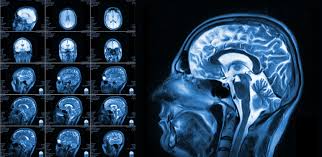 ULTRA SOUND
Ultrasound is a type of imaging that uses high-frequency sound waves to look at organs and structures inside the body.
 Health care professionals use it to view the heart, blood vessels, kidneys, liver, and other organs. During pregnancy, doctors use ultrasound to view the fetus.
 Unlike x-rays, ultrasound does not expose you to radiation.
Ct....
During an ultrasound test, patient lie on a table. A special technician or doctor moves a device called a transducer over part of the body.
 The transducer sends out sound waves, which bounce off the tissues inside the body. The transducer also captures the waves that bounce back. The ultrasound machine creates images from the sound waves.
preparation
Most ultrasound exams require no preparation. However, there are a few exceptions:
 For some scans, such as a gallbladder ultrasound, the doctor may require that one does not eat or drink for up to six hours before the exam.
Others, such as a pelvic ultrasound, may require a full bladder. One may need to drink up to six glasses of water two hours before the exam and not urinate until the exam is completed.
Before the procedure.
Before ultrasound begins, patient may be required to do the following:
Remove any jewelry from the area being examined.
Remove some or all of your clothing.
Change into a gown.
Lie on an examination table
During the procedure
Gel is applied on the skin over the area being examined. It helps prevent air pockets, which can block the sound waves that create the images. This water-based gel is easy to remove from skin and, if needed, clothing.
During the procedure
A trained ultrasound imaging professional (sonographer) presses a small, hand-held device (transducer) against the area being studied and moves it as needed to capture the images. 
The transducer sends sound waves into your body, collects the ones that bounce back and sends them to a computer, which creates the images.
Uses.
Ultrasou­nd has been used in a variety of clinical settings, including obstetrics and gynecology, cardiology and cancer detection.
Obstetrics and Gynecology
Measuring the size of the fetus to determine the due date
Determining the position of the fetus to see if it is in the normal head down position or breech
Checking the position of the placenta 
View the number of fetuses in the uterus
Checking the sex of the baby (if the genital area can be clearly seen)
Cont.
checking the fetus's growth rate by making many measurements over time
detecting ectopic pregnancy.
determining whether there is an appropriate amount of amniotic fluid cushioning the baby
monitoring the baby during specialized procedures 
seeing tumors of the ovary and breast
Cardiology
Cardiac ultrasound also known as echocardiography 
It monitors how the heart chambers are pumping blood through the heart 
Electrodes are used to check on the heart rhythms and ultrasound technology to see how blood moves through the heart.
Urology
Measuring blood flow through the kidney
Can diagnose kidney stones
Detecting prostate cancer early
In addition to these areas, there is a growing use for ultrasound as a rapid imaging tool for diagnosis in emergency rooms. Eg to diagnose testicular tortion
Positron emission tomography(PET) scan
A positron emission tomography (PET) scan is a nuclear medicine test that creates a roadmap of blood flow in the patient’s body. The healthcare provider can visualize abnormal blood flow to the patient’s tissues and organs.
A radioactive chemical called a tracer and a special camera that detects the tracer inside the patient’s body are the keys to a PET scan.
Ct…
The healthcare provider administers the tracer into the patient’s veins prior to the scan. The tracer gives off positrons, which are very small charged particles that can be detected by the PET scan camera. 
The PET scan camera takes a series of images, each capturing the position of positrons in the body. These images are stored and replayed on a computer screen. Images show the tracer containing blood as the blood makes its way into organs and tissues, giving the healthcare provider a clear picture of blood flow within the body.
Ct…
The PET scan is ordered to study blood flow and metabolic activity within a patient’s body. 
Healthcare providers frequently combine results from the PET scan with the CT scan results to obtain a thorough understanding of how well tissues and organs are being infused with blood. Sometimes a CT scan is performed along with a PET scan. 
The tracer contains low level radiation that will rarely lead to tissue damage. It is rare that a patient will have an allergic reaction to the tracer.
Ct…
Before Administering the Test
The patient is asked to withhold medications 24 hours before the PET scan
The healthcare provider may ask the patient to decrease his or her dose of insulin if the patient is diabetic
Withhold meals for 8 hours.
Withhold caffein, alcohol  and tobacco for 24 hours
PET scan may not be administered if the patient is pregnant or breastfeeding.
How the Test Is Performed
The patient is administered the tracer intravenously.
The patient lies on a table.
The patient may be given a blindfold or earplugs to wear during the scan.
Electrocardiogram electrodes are placed on the patient, if the patient’s heart is being studied.
The PET scan camera moves around the patient.
Ct…
The patient might be asked to tell a story or read during the scan, if the patient’s brain is being studied.
The healthcare provider or PET scan technician is outside the PET scan room and is able to speak to the patient through an intercom and see the patient through a window.
The patient must drink lots of fluid for a full day to flush the tracer from the patient’s body
The test takes 3 hours and the results are ready immediately
Ct…
Normal:   Normal blood flow
                      No growth
                      No blockage
                      Normal metabolic activity
Abnormal:   Unexpected blood flow
                          The existence of a growth
                          A blockage is identified
                          Unusual metabolic activity
VOLUNTARY MALE MEDICAL CIRCUMCISION                           (VMMC)
Voluntary male medical circumcision
Voluntary male medical circumcision (VMMC) is the removal of all or part of the foreskin of the penis by a trained healthcare professional.
This reduces heterosexual male vulnerability to HIV infection by approximately 60%. 
VMMC can have a major impact on HIV epidemics in high prevalence settings.
Ct…
Male circumcision can be performed for medical reasons or as part of traditional or religious practices. It can be performed for therapeutic reasons to correct pathological conditions such as phimosis, paraphimosis…, for elective purposes such as improved hygiene, prevention of HIV and STI’S and aesthetic preferences. 
The most common type of circumcision is the elective, done on adolescents- at least 10 years old and above under local anesthesia. This is based on the evidence of safety and clients capacity to assent and co-operate.
Ct…
Traditional foreskin cutting has been widely performed for religious and cultural reasons, often within two weeks of birth or at the beginning of adolescence, as a rite of passage into adulthood. 
Mechanism through which male circumcision reduces HIV infection: 
The primary target cells through which HIV enters the body are immune system target cells with CD4 receptors, including Langerhans cells. These cells are present in high density in the epithelium of the inner foreskin and are close to the surface.
Ct…
In a study done, HIV uptake by cells from the mucosal surface of the foreskin was seven times more efficient than uptake by cells from tissue of the female cervix.
 The highly vascularized foreskin mucosa and the mucosa at the frenulum are prone to tearing and bleeding during intercourse. These microinjuries allow easy entry of HIV into the bloodstream.
A factor that further facilitates transmission of the virus is the presence of an ulcerative sexually transmitted infection— such as herpes simplex, chancroid or syphilis.
Ct…
Research has indicated that there’s a high concentration of anaerobic bacteria which cause inflammation at the foreskin.
Epidemiology of VMMC
In the mid-2000s, male circumcision was found to reduce the female-to-male sexual transmission of HIV by 60%.It remains the only one-off intervention that reduces the risk of HIV infection and is highly cost-effective.
Since 2007, the World Health Organization (WHO) and UNAIDS  recommended voluntary medical male circumcision (VMMC) as a key component of combination in HIV prevention in countries with a high HIV prevalence and low levels of male circumcision. As a result, 14 countries in East and Southern Africa were identified as priority countries and initiated programs to expand the provision of male circumcision
Ct…
These countries include; Botswana,  Ethiopia, Kenya, Lesotho, Malawi, Mozambique, Namibia, Rwanda, south Africa, Eswatini, Tanzania, Uganda, Zambia and Zimbabwe. 
In 2016/17, South Sudan was subsequently identified as high priority country for VMMC programs, taking the total to 15.
This massive public health intervention called for 80% coverage of male circumcision by 2016 in the original 14 priority countries.
This was estimated that achieving this coverage would cost US$1.5 billion but would lead to savings of US$16.5 billion by 2025 due to averted HIV treatment and care costs. It is also estimated that reaching 80% coverage in the 14 countries would prevent up to 3.4 million new HIV infections.
Ct…
By the end of 2017, over 18.5 million men in the priority countries had been medically circumcised. Of this total, 4 million voluntary circumcisions were performed in 2017 alone.
A new VMMC target was set in the United Nations ‘2016 Political Declaration on HIV and AIDS’ to reach 25 million young men in priority countries with VMMC by 2020.
A subsequent WHO/UNAIDS VMMC strategic framework set the goal of reaching 90% of 10-29 year olds in priority countries with VMMC by 2021.
To reach this coverage level, 5 million young men in the priority countries will need to undertake voluntary circumcision every year.
Ct…
However, some factors that deter men from undergoing VMMC include; fear of pain, perception of low HIV risk, poor parental or social support and a preference for traditional, ‘rites of passage’ circumcision, which carries a cultural significance in some communities.
Benefits of male circumcision in HIV prevention
Reduced rates of urinary tract infections in childhood
Prevents inflammation of the glans penis (balanitis).
It becomes easy to maintain penile hygiene
Reduce the risk of human papilloma virus and resultant lower risk of penile cancer.
There’s reduced risks of some sexually transmitted infections (STI’S), especially the ulcerative diseases such as chancroid and syphilis .
Ct…
Circumcision prevents the potential development of scar tissue on the foreskin, which may lead to phimosis(inability to retract the foreskin) and paraphimosis (swelling of the retracted foreskin).
Reduced risk of infection with HIV.
Reduced risk of cancer of the cervix in female sex partners
Risks of VMMC
The safety of the procedure mainly depends on the settings and the expertise of the provider. When performed in clinical settings, under aseptic conditions, by well trained, adequately equipped facility, then the risks are reduced;
Infection at the site of the circumcision.
Excessive bleeding.
 Hematoma (formation of blood clots under the skin).
Adverse reactions to the anesthetics used during the circumcision
Ct….
Meatitis (inflammation of the opening of the urethra)
Increased sensitivity of the glans penis for the initial months after the procedure.
Pre- procedure preparation
Before circumcision is done, the clients needs to have pre- procedure preparation which should include;
HIV testing 
Actions to reduce the risk of acquiring HIV
Timing of the proposed male circumcision procedure
The male circumcision service package and its benefits
What to expect during circumcision procedure and the adverse effects
Ct…
The offer of partial protection against HIV
Convectional or devise based circumcision methods available in the clinic
Eligibility criteria for circumcision and exclusion criteria
Post procedure wound care
Tetanus toxoid vaccination as per the national policy 
Then take focused medical history to determine any contraindications
Ct…
Perform focused physical examination to rule out any signs of immunodeficiency for example: unexplained weight loss, recurrent opportunistic infections.
Focused general examination will include;
vital signs
body weight 
check for signs of anemia
skin health
examination of the penis
Basic surgical skills required for safe circumcision
Preparing a sterile operating field and maintaining sterility
Handling tissue safely
Handling needles and other sharp instruments safely
Placing surgical stitches (sutures)
Tying knots
Stopping bleeding by vessel ligation, suture transfixion or diathermy (haemostasis)
Setting up and safely using diathermy
Circumcision specific skills (preparation)
Prepare the skin and drape the client before the procedure
Give injectable local anesthesia using subcutaneous ring block or dorsal nerve block, or both
Retract the foreskin and manage adhesions 
Mark the line for circumcision 
Realign tissue and skin after the procedure
Avoid damaging the urethra by having proper understanding of the anatomy of the frenulum and knowing the relationship between the frenulum and the underlying urethra
Ct…
Perform the forceps-guided method of circumcision
Perform the dorsal slit method of circumcision
Perform the sleeve resection method of circumcision
Dress the wound
Ensure that there is good recordkeeping and reporting
Operative procedure
There are different methods of male circumcision to include;
Forceps guided 
Dorsal slit
Sleeve resection
1.Forceps guided
The forceps-guided method should not be used in adolescent boys under the age of 15 years or in any male who has adhesions—or in any male whose tip of the glans cannot be clearly identified by palpating the foreskin—because of difficulty identifying the glans and the risk of glans amputation.
Ct….
STEP 1. Prepare skin, drape skin and administer anesthetic agents
STEP 2.  Retract the foreskin and separate any adhesions.
STEP 3.  Mark the line of the incision and skin orientation marks.
STEP 4.  Grasp the foreskin at the 03:00 o’clock and 09:00 o’clock or 06:00 o’clock and 12:00 o’clock positions with two artery forceps. Place these forceps on the natural apex of the foreskin to help ensure that there is equal tension on the inside and outside surfaces of the foreskin. If this is not done correctly, there is a risk of leaving too much of the inner (mucosal) layer of the foreskin or removing too much skin on the shaft.
Ct…
STEP 5.  Put sufficient tension on the foreskin to pull the skin mark so that it is just distal to the glans. Taking care not to catch the glans, apply a long, straight forceps across the foreskin just proximal to the mark, with the long axis of the forceps going from the 12:00 o’clock to the 06:00 o’clock position.
 Before completely locking the forceps, feel the glans to check that it has not been accidentally caught in the forceps; then, lock it until the click sound is heard. 
If there is any doubt about whether the glans has been caught in the forceps, do not proceed with the forceps-guided method.
Placing the forceps to guide the male circumcision
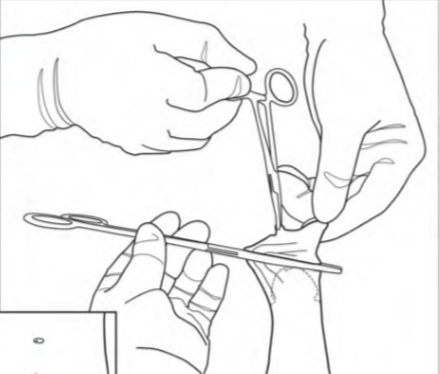 Ct…
STEP 6.  Using a scalpel, cut away the foreskin flush with the distal side of the forceps (the side of the forceps towards the outside or tip of the foreskin).
Cutting in one smooth, decisive motion is safer and leads to better cosmetic outcomes. The forceps protects the glans from injury; nevertheless, particular care is needed at this stage.
Forceps-guided method: cutting off the foreskin
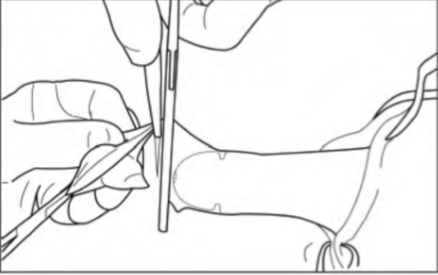 Ct…
STEP 7.  Pull back the skin to expose the raw area. Using a dry gauze swab, compress the area for two to three minutes.
 Clip any bleeding vessels with artery forceps. Take care to catch the blood vessels as accurately as possible and to not grab large amounts of tissue. Larger blood vessels should be underrun with a suture and ligated. 
Take care not to place hemostatic stitches too deeply. Diathermy, if it is available, may be used for smaller blood vessels.
Applying artery forceps to blood vessels to stop bleeding, and using a suture to    	underrun the blood vessel
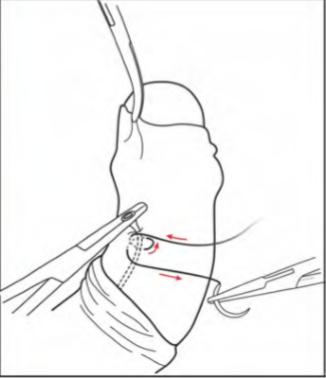 Ct….
STEP 8.  (Optional, extra step) The forceps-guided method leaves a broader cuff of mucosal skin than other surgical methods, and many providers trim this to leave a narrower cuff.
 If this additional step is done, do not trim too close to the coronal sulcus. Leave approximately 0.5–0.6 cm of cuff, so sutures can be safely placed. 
Also, do not trim close to the base of the frenulum, as this makes it difficult to control bleeding from the frenula artery .
Optional, extra step in forceps-guided method
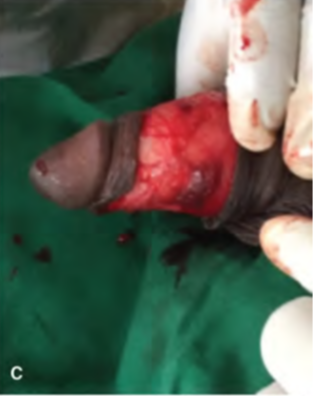 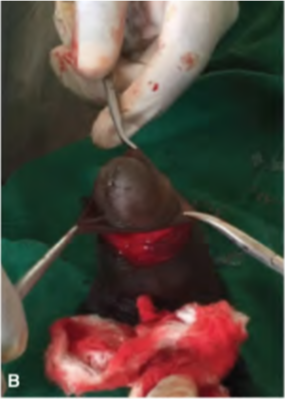 Ct…
(A) Appearance of the inner layer (mucosal layer) cuff after removal of the foreskin
 (B) application of a curved forceps to stabilize the cuff prior to trimming with scissors
(C) the cuff after trimming with scissors
Ct…
STEP 9.  Place a horizontal mattress suture at the frenulum. When placing the frenulum suture, take care not to take too deep a bite because the urethra is just underneath the base of the frenulum.
Also, take care to align the midline skin raphe with the line of the frenulum.
Horizontal mattress suture at the frenulum (06:00 o’clock position)
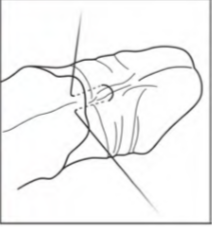 Arrows showing the alignment of the midline skin raphe on the shaft of the penis with the line of the frenulum
Ct…
STEP 10. Place a vertical mattress suture opposite the frenulum, in the 12:00 o’clock position.
 Place the suture so that there is an equal amount of skin on each side of the penis, between the 12:00 o’clock and 06:00 o’clock positions.
Place two further vertical mattress stitches in the 03:00 o’clock and 09:00 o’clock positions.
Placing a vertical mattress suture at the 12:00 o’clock position
Stabilizing the penis during suturing
The penis is stabilized by an assistant holding two artery forceps (see arrows) attached to the long end of the sutures at the 06:00 o’clock and 12:00 o’clock positions.
Ct…
STEP 11.  After placing sutures at the 06:00, 12:00, 03:00 and 09:00 o’clock positions (principal sutures), place two or three simple sutures in the gaps between them and the technique of simple interrupted sutures is applied.
Placement of simple sutures between the mattress sutures
Two or three simple sutures are placed between the principal mattress sutures
Ct…
STEP 12.  Once the procedure is finished, check for bleeding. If there is bleeding and care has been taken with shaft hemostasis, then the bleeding is likely to be from the skin edges, which typically stops within a short period of time after pressure has been applied to it with a gauze swab. 
If bleeding seems to be coming from deeper in the wound, then remove a few or all of the skin stitches and reinspect the penis shaft to locate the source of the bleeding.
It is always better to make sure bleeding has stopped than to take a risk. Once bleeding has stopped, apply a dressing to the wound.
standard dressing
The dressing should be left on for 24–48 hours. The use of adhesive tape has the advantage of applying mild, constant pressure while allowing the penis to stay in place. From this point, the client will undergo post-procedure assessment.
2. Dorsal slit method of male circumcision
STEP 1.  Prepare skin, drape the skin and administer anesthesia.
STEP 2.  Retract the foreskin and remove any adhesions.
STEP 3.  Mark the intended line of incision Make the skin mark just distal to the prominence of the corona (further towards the tip of the penis). The mark should have a V shape on the ventral side (frenular side), with the point of the V towards the glans.
 Note the line of the ventral midline raphe, and if there is any deviation from the midline, make additional orientation marks at the 03:00, 12:00 and 09:00 o’clock positions.
Marking the incision line for the dorsal slit procedure
Ct…
STEP 4.  Apply artery forceps at the 03:00 o’clock and 09:00 o’clock positions, to the apex of the foreskin meatus. 
Take care to apply the artery forceps to the foreskin so that there is equal tension on the inner and outer aspects of the foreskin.
The purpose of this step is to ensure that there is correct tension on the inner and outer parts of the foreskin.
Applying forceps to the foreskin
Ct….
STEP 5. Keeping tension on the previously applied 03:00 o’clock and 09:00 o’clock forceps, place two artery forceps on the foreskin at the 11:00 o’clock and 01:00 o’clock positions by taking 1–2 cm of foreskin between the forceps’ blades. 
Check that the inside blades of the two artery forceps are lying between the glans and foreskin, and the blades have not been inadvertently passed up the urethral meatus.
Placing artery forceps at the 11:00 o’clock and 01:00 o’clock positions
Ct…
STEP 6: keeping the 11.00,1.00, 3.00 and 9.00 o’clock forceps in position, apply forceps at 6.00 o’clock position, take 1cm bite of the fore skin. The tip of the outside blade of the forceps should nearly reach the apex.
The 6.00 o’clock forceps is placed accurately and not too far inside because the cut to remove the foreskin should be made between the inner layer of the fore skin and the frenulum
If cut is made too close to the base of the frenulum, then there’s is increased risk of bleeding from the frenular artery which is difficult to control and may lead to the risk of urethral damage during attempts to control this bleeding.
Ct…
Once the 6.00 o’clock forceps is in position, the 3.00 o’clock and 9.00 o'clock tensioning forceps are removed leaving 3 forceps in position; 11.00, 1.00, and 6.00 o’clock.
Forceps at the 06:00 o’clock position, with the inner blade nearly reaching the fold of the frenulum
The forceps at 11:00 o’clock and 01:00 o’clock positions are under tension to display the interior of the foreskin meatus
Ct…
STEP 7.  Between the two top artery forceps (11:00 o’clock and 01:00 o’clock), apply forceps at the 12:00 o’clock position and close it tightly to crush the line of the dorsal slit. This crushing helps to reduce bleeding when the dorsal slit is made.
Applying forceps at 12:00 o’clock position to crush the foreskin before making the dorsal slit.
Ct…
STEP 8. Remove the 12:00 o’clock crushing forceps and, using dissection scissors, make a cut along the middle of the crushed foreskin (the dorsal slit) up to the previously marked incision line.
 STEP 9. Make the circumferential cut to remove the foreskin. Starting at the 12:00 o’clock position, the circumferential cut is made using scissors, first in one direction and then the other.
Cutting the dorsal slit
Cutting of the circumferential at the foreskin
Cutting of the circumferential at the foreskin
Ct…
STEP 10. If any ragged edges remain, they can be trimmed, however, always take care to leave approximately 0.5–0.6 cm of skin proximal to the corona for suturing. Also, take care to not trim or cut into the deeper tissue of the shaft of the penis, particularly in the area of the frenulum.
Trimming the inner (mucosal) layer of the foreskin
Ct…
STEP 11.  Stop any bleeding, and proceed with suturing, as described in Steps 7–11 of the forceps-guided method.
STEP 12.  Check again for bleeding and manage as needed, as described in Step 12 of the forceps-guided method. Once there is no bleeding, apply a dressing.
   Tips for dorsal slit male circumcision 
When resecting the foreskin, keep looking at the inner foreskin 		to ensure that not too much skin is removed.
 Take particular care at the 06:00 o’clock frenular position.
3. Sleeve resection method of male circumcision
The sleeve resection method requires a higher level of surgical skill and takes slightly longer than other methods. If diathermy is available, the procedure can be virtually bloodless, and the cosmetic results are better than with the other two techniques.
 However, there is more room for surgical error either by cutting too far into deeper tissue when making the two circular incisions or by cutting too deeply when dissecting the skin flap free.
Ct…
STEP 1.  Prepare skin, drape the skin and administer anesthetic agent(s).
STEP 2.  Retract the foreskin and remove any adhesions. If the foreskin does not retract easily, it may be necessary to make a partial dorsal slit. 
STEP 3. Two separate lines of incision must be marked, referred to here as the outer and inner lines of incision. First, mark the intended outer line of the incision and, draw orientation marks. The skin mark should be made just distal to the prominence of the corona (that is, further towards the tip of the penis). On the ventral side (frenula side), the mark should have a V shape, with the point of the V towards the glans.
Marking the line of the outside cut, at or just below the corona
Marking the V on the ventral side of the penis
Ct…
STEP 4.  Retract the foreskin and mark the inner (mucosal) incision line 1–1.5 cm proximal to the corona. At the frenulum, the incision line crosses horizontally.
Marking the inner incision line
Ct…
Step 5. Using a scalpel, make incisions along the marked lines, taking care to cut through the skin to the subcutaneous tissue but not deeper. As the incision is made, the assistant should retract the skin and keep it under tension with a moist gauze swab. 
An artery forceps should be applied to any vessel that is bleeding significantly; the vessel should then be tied or secured with an underrunning suture. Bleeding from small vessels can be stopped with diathermy, if available. If the cut has not been made too deeply, most bleeding will be from the edges of the skin and can be stopped by placing a simple pressure over the bleeding with a gauze swab; diathermy should not be used near the skin edge.
Incising along the marked line
Incising the V-shaped line on the underside of the penis
Completed incisions leaving a sleeve of foreskin
Ct…
STEP 6.  Using a pair of scissors, cut the skin vertically between the proximal and distal incisions at the 12:00 o’clock position.
Cutting the skin between the outer and inner incisions
Ct…
STEP 7.  Hold the sleeve of the foreskin under tension with two artery forceps and dissect the skin from the shaft of the penis using dissection scissors. 
The plane of dissection should be just beneath the skin and the superficial connective tissue, leaving the deeper fascia (Buck’s fascia) in place.
Dissecting the sleeve of skin away from the shaft of the penis
Ct….
STEP 8.  Stop any bleeding and close the skin incision with sutures. 
STEP 9.  Check for bleeding again, and manage bleeding as needed. Once there’s no bleeding, apply a firm dressing.